IL CANE E IL GATTO NELL’ARTE
Anno scolastico 2021/2022
Professoressa Stefania D’Elia
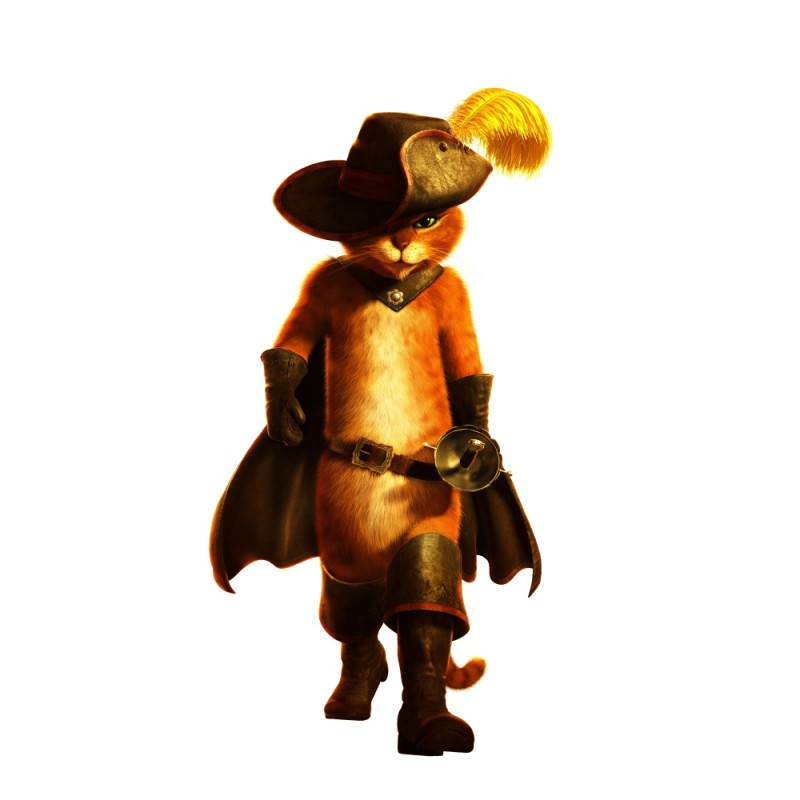 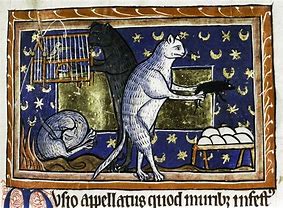 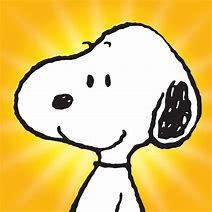 IL CANE E IL GATTO NELL’ARTE
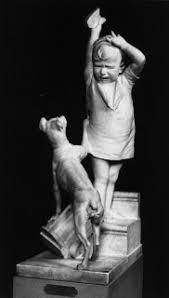 Il laboratorio “Il cane e gatto nell’arte” è rivolto a tutti gli alunni delle classi prime ed ha l’obiettivo di far conoscere ai ragazzi il ruolo svolto nell’arte dai due principali amici dell’uomo, il cane ed il gatto, con particolare focus sulla produzione letteraria.
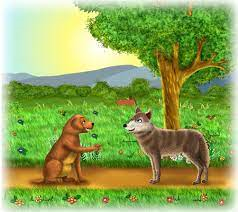 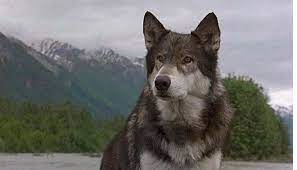 IL CANE E IL GATTO NELL’ARTEAttività
Il laboratorio si articolerà con le seguenti attività:

 lettura, comprensione ed analisi di testi letterari con protagonisti cani e gatti (es. fiabe o favole)

 scrittura di favole originali e trasposizione in breve testo teatrale con successiva rappresentazione in aula 

 diritti degli animali

 lettura fumetti

 ascolto canzoni, visione film e filmati, visione opere d’arte con protagonisti cani e gatti
IL CANE E IL GATTO NELL’ARTEMetodologie e prodotti
Il laboratorio utilizzerà le seguenti metodologie:   

 Ascolto attivo
 Brainstorming
 Cooperative learning
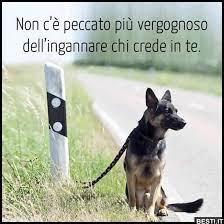 I prodotti previsti sono:   

 Favole originali scritte dagli studenti
 Disegni
 Volantino contro l’abbandono degli animali
Grazie per l’attenzione